SVS STOCKHOLM SYNDROME
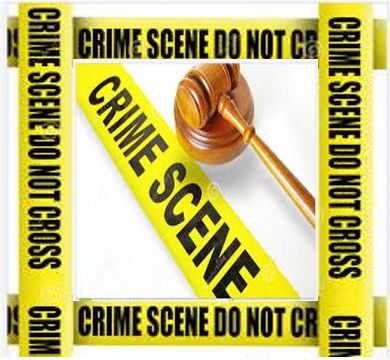 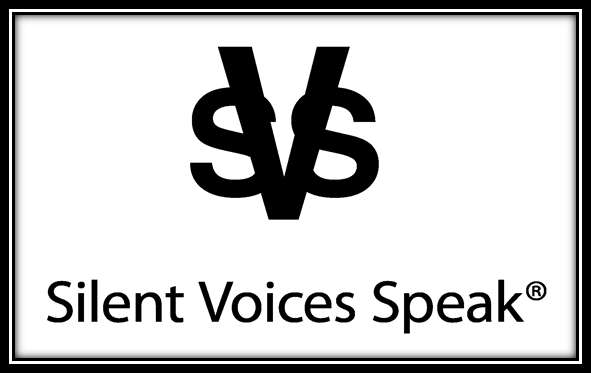 Child Protective Services

Abduction – Kidnapped – Seizure – Hostage – Isolation – Fear – Anxiety – 
Abandon - Abandonment
These are some of the words that describe what Child Protective Services does to children under the umbrella of their claim:  “In the best interest of the child”.
“A rose by any other name 
would smell as sweet”. 

These eight words above define and describe the reality of what children and families experience in the “Purgatory” that we call 
Child Protective Services 
&
State Custody
These Words with the Definitions match what our children experience CPS & State Custody
Abduct    ab·duct  (ăb-dŭkt′)
To carry off by force; kidnap
Abduction [ab-duk´shun]
The act of abducting; the state of being abducted
Seizure sei·zure | \ ˈsē-zhər

1a: the act, action, or process of seizing: the state of being seized
b: the taking possession of person or property by legal process
Hostage hos·tage | \ ˈhä-sti

1a: a person held by one party in a conflict as a pledge pending the fulfillment of an agreement
b: a person taken by force to secure the taker's demands
2: one that is involuntarily controlled by an outside influence
These Words with the Definitions match what our children experience CPS & State Custody
Abandon a·ban·don /əˈbandən/

1. cease to support or look after (someone); desert:
2. give up completely (a course of action, a practice, or a way of thinking):
"he had clearly abandoned all pretense of trying to succeed"
Fear \ ˈfir  \

1a: an unpleasant often strong emotion caused by anticipation or awareness of danger
1b (1): an instance of this emotion
(2): a state marked by this emotion
2: anxious concern
3: profound reverence and awe especially toward God
4: reason for alarm
Abandonment aban·​don·​ment | 
\ ə-ˈban-dən-mənt

The act of abandoning something or someone
Anxiety anx·i·ety | \ aŋ-ˈzī-ə-tē	

:fear or nervousness about what might happen feelings of anger and anxiety
Isolate iso·late | \ ˈī-sə-ˌlāt

To set apart from others
By the definitions above we expose the traumas associated with any interaction between Child Protective Services and children with their families.
What do these experiences do to the children?
Parental Alienation
Abandonment Issues
Post-Traumatic Stress
Trust Issues
Stockholm syndrome

 Just to share a few
The Stockholm syndrome types can help the public comprehend and envision the situations that happen to children taken by Child Protective Services and live in State Custody:
Besides a hostage situation, the following 4 Types of Situations also occur in severely controlling, abusive relationships, creating the Stockholm syndrome responses:

The presence of a perceived threat to one’s physical or psychological 
	survival and the belief that the abuser would carry out the threat

The presence of a perceived small kindness from the abuser to the victim

Isolation from perspectives other than those of the abuser

The perceived inability to escape the situation
http://receivehealing.com/blog/217/abusive-relationships-situations-symptoms-of-stockholm-syndrome/
Experience with Child Protective Services that children and families meet the criteria for all 4 Types of Situations listed above at the same time.

Children and Parents are threatened and they sincerely believe that Child Protective Services will and do carry out those threats as they please.

Any kindness, no matter how small, by Child Protective Services, coerces the child and the Parent to believe the abuse of them and their children by Child Protective Services will stop and they will get their children back.

Child Protective Services divides and isolates children from Parent; Parents from children; children from siblings; children from other family members, children from their previous school, and children from their religious faith and beliefs.

Parents and children perceive that they have an inability to escape from the situation and from Child Protective Services. Regardless of obeying and doing every single task successfully the Child Protective Service employees demand more from Child and Parent.
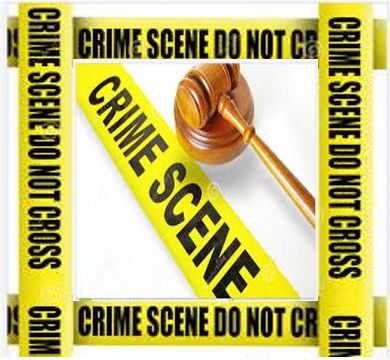 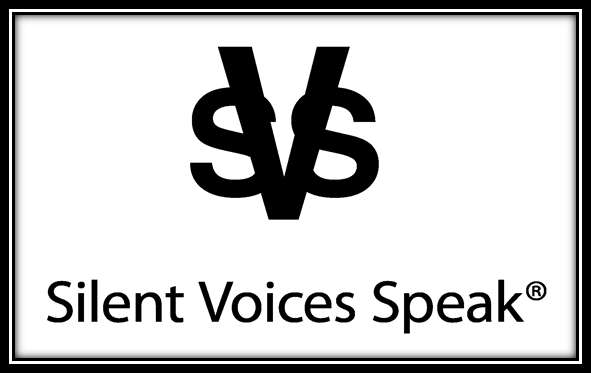 We meet in “Zoom” the second Thursday’s of every month @6:00PM MST

                      Visit our website www.svsloud.org For the link to join the conversation

“The Truth will always expose hidden crimes that the law protects”
Silent Voices Speak